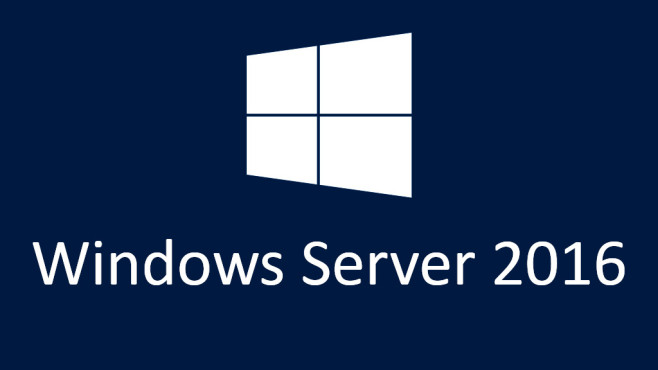 Opracował:
Artem Nowicki
Wersje
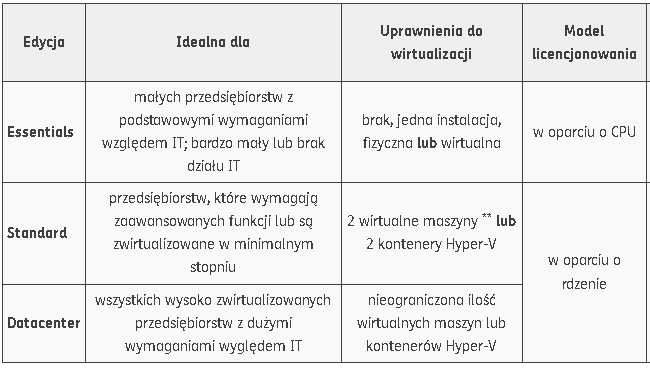 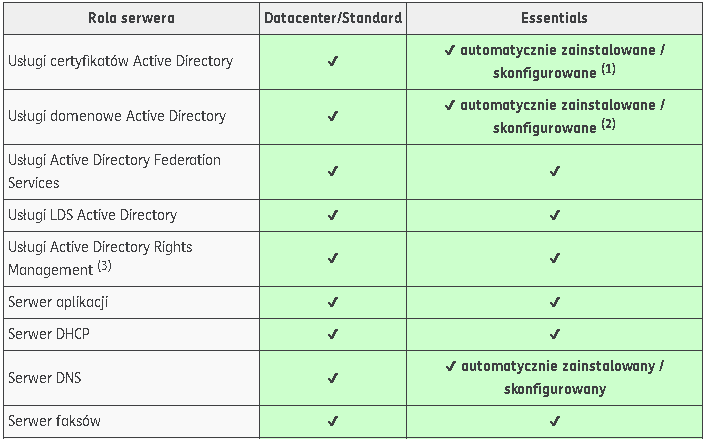 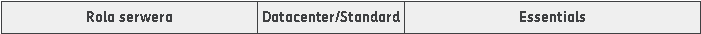 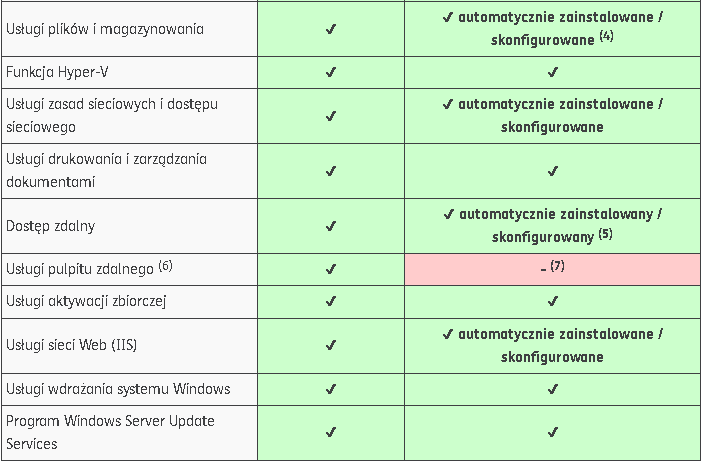 INSTALACJA
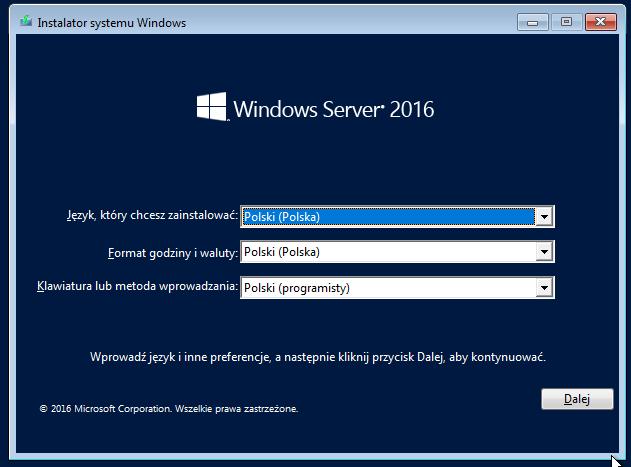 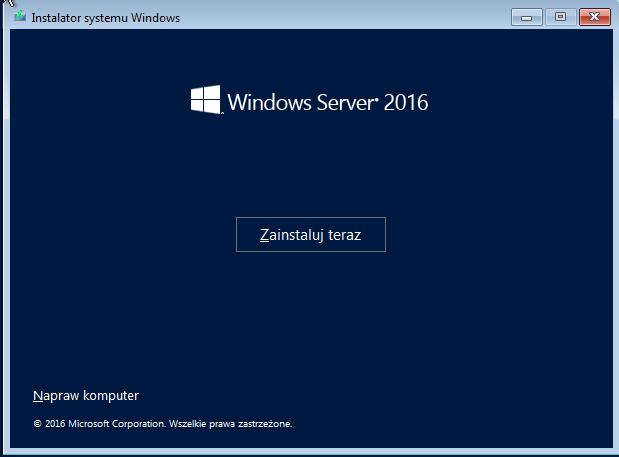 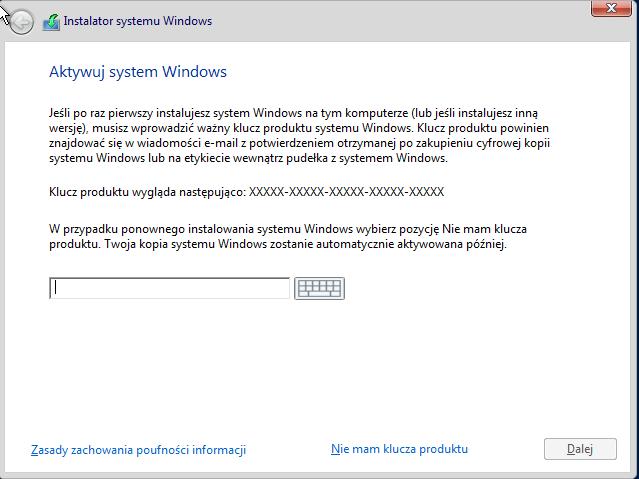 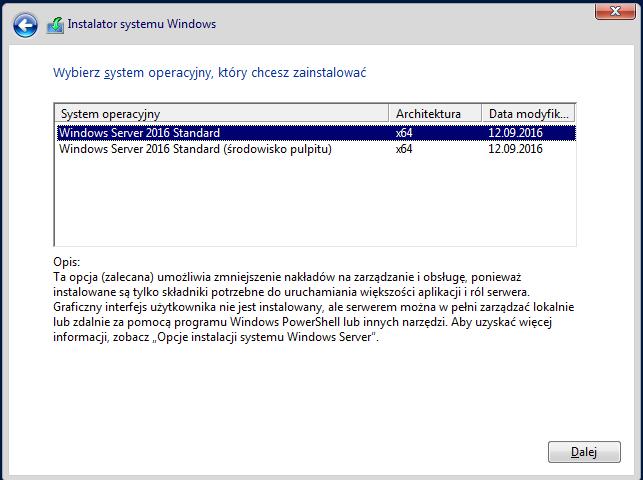 Server Core to bardzo okrojona wersja systemu Windows Server 2016, pozbawiona trybu graficznego oraz wielu komponentów i usług.
Może pełnić rolę serwera plików, kontrolera domeny, serwera DHCP oraz DNS.
Mniej niepotrzebnych komponentów w systemie to mniej potencjalnych luk w zabezpieczeniach oraz łat, którymi trzeba byłoby je załatać. 

Mniej działających jednocześnie usług, z których się nie korzysta to również lepsza wydajność oraz większa bezawaryjność.
Wersja bez interfejsu graficznego posiada PowerShell.


PowerShell jest zintegrowany z .NET Framework i dostarcza środowisko do wykonywania zadań administracyjnych wykonywanych poleceniami
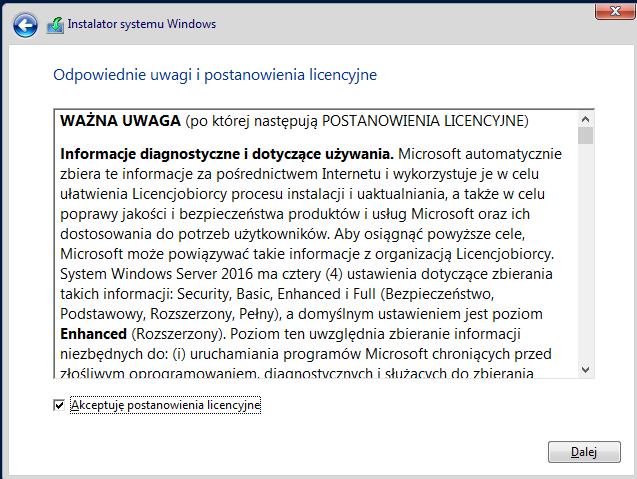 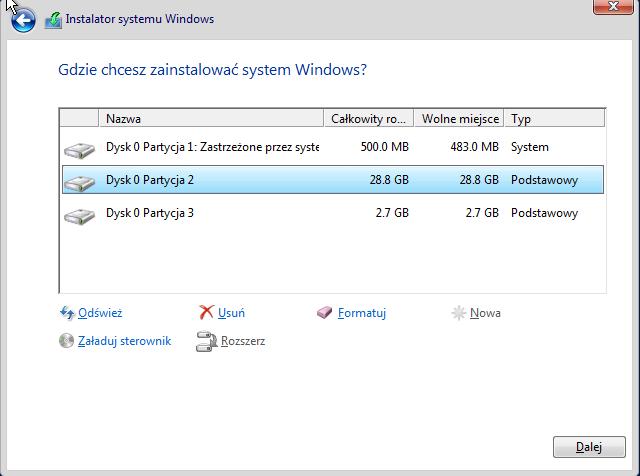 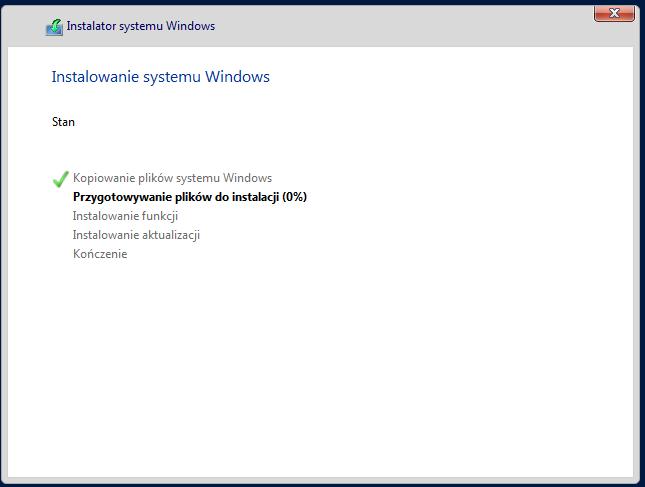 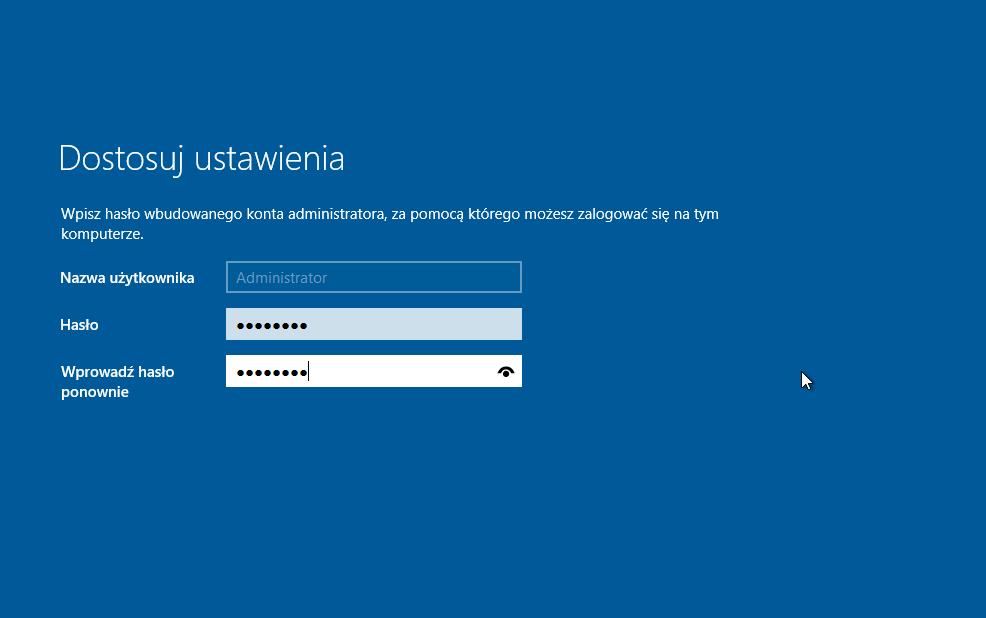 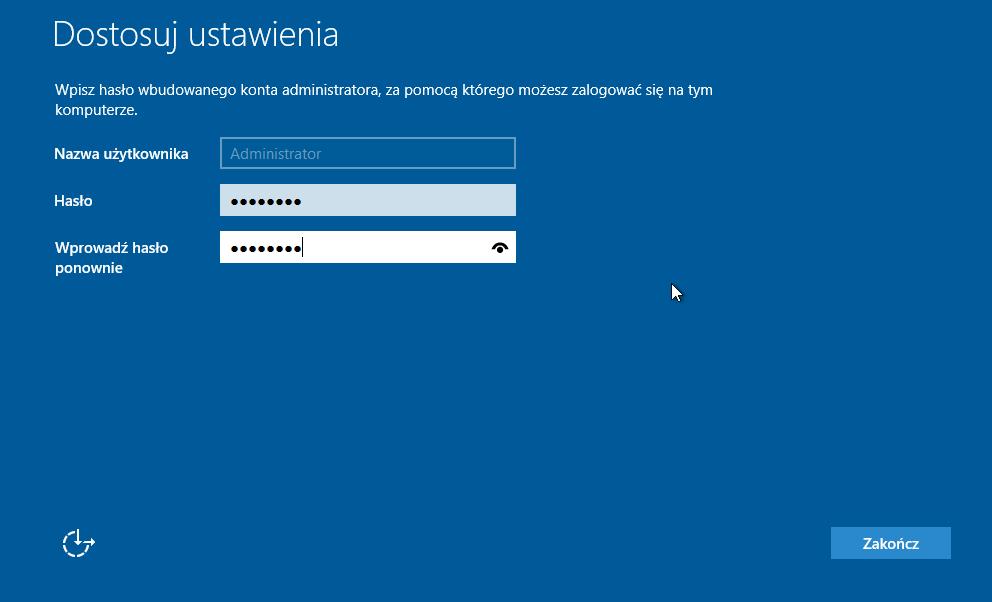 Serwer bez domeny i AD
Serwer bez DNS i Active Directory zachowuje się jak każdy komputer pracujący w grupie roboczej. 

Ma użytkowników lokalnych, którzy mogą się logować w takim systemie jak brat czy siostra na waszych komputerach. 


Serwer może pełnić inne funkcje np. być serwerem DHCP (czyli rozsyła adresy IP po sieci).
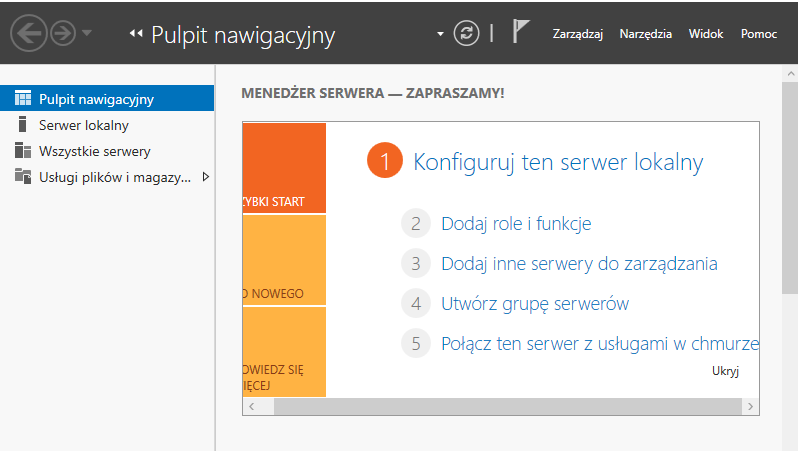 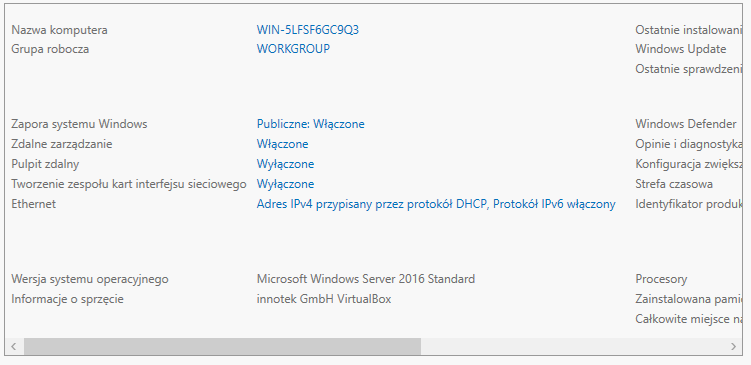 Podstawowe czynności po instalacji
Przydział adresu IP;
Zmiana nazwy komputera;
Ustawienia Firewall
Zarządzanie zdalne
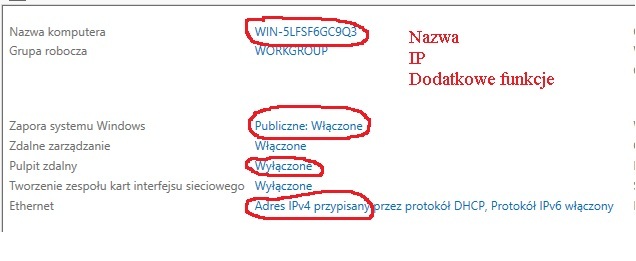 Konf. TCP/IP
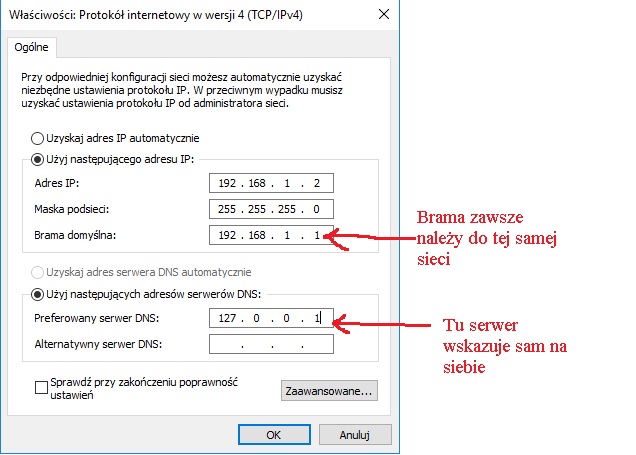 Firewall
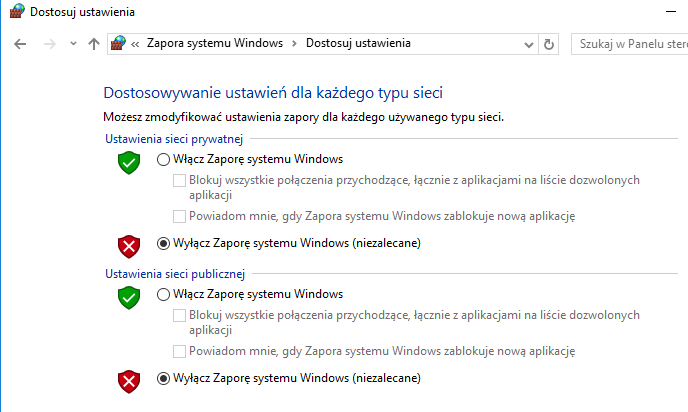 Zmiana nazwy
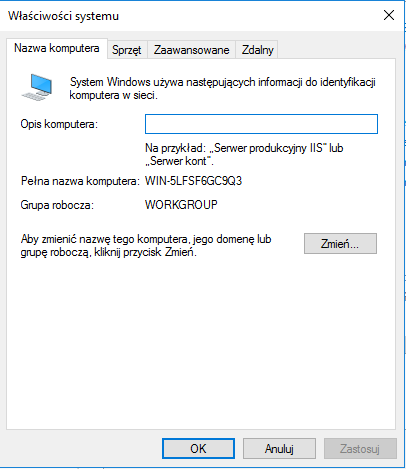 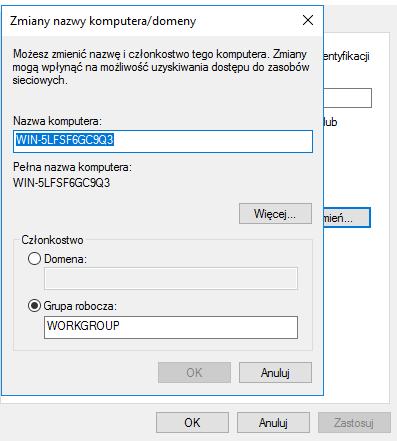 Nazwa wymusza restart
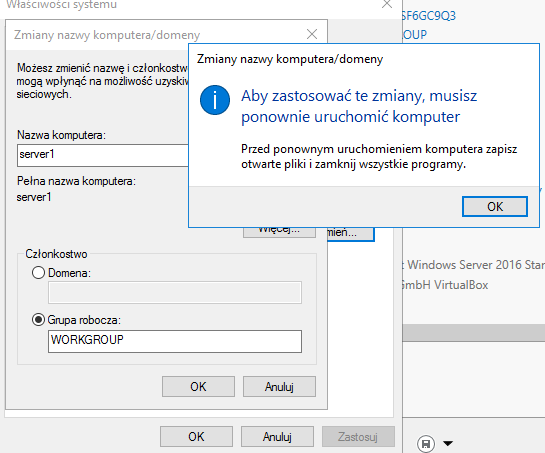 Po konfiguracji
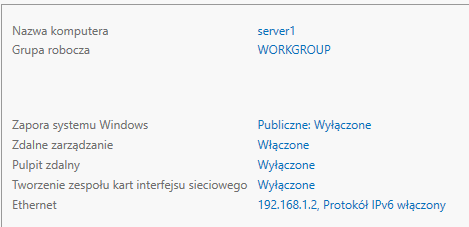 Menu Start
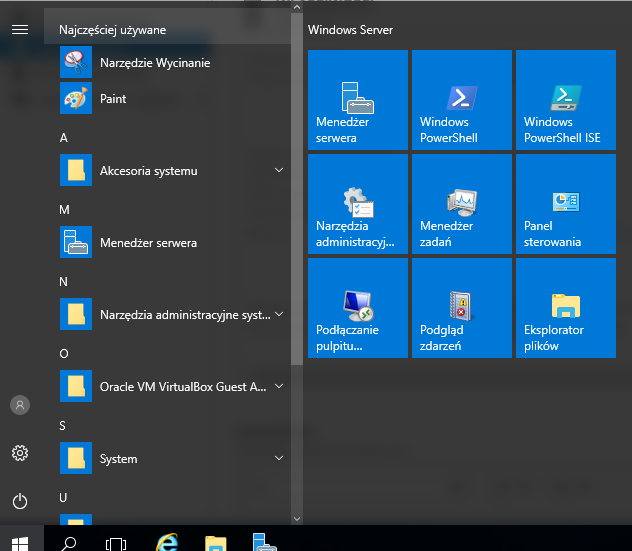 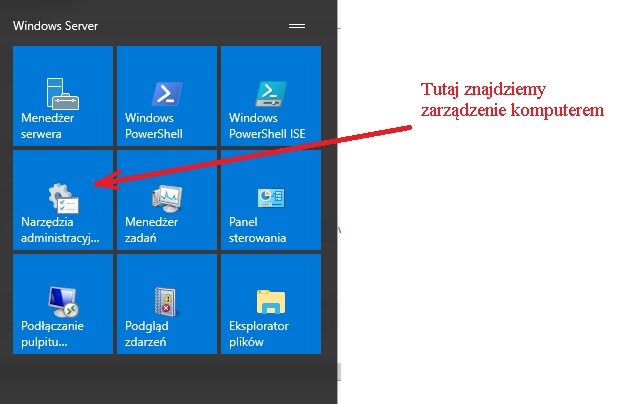 Użytkownicy i grupy lokalne
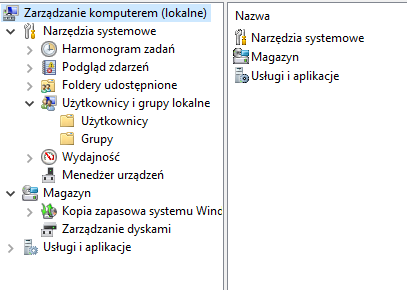 Przed Active Directory
Przed instalacją AD użytkownicy mogą być tylko lokalni. Są zwykłymi użytkownikami komputera.
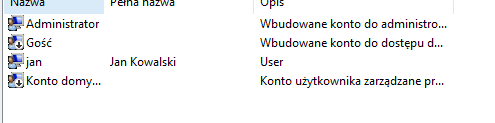 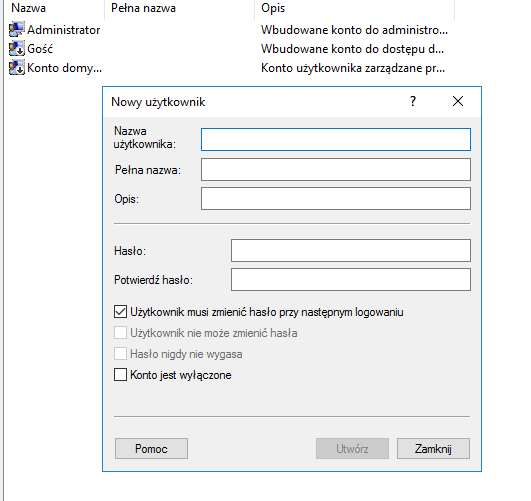 Użytkownik lokalny
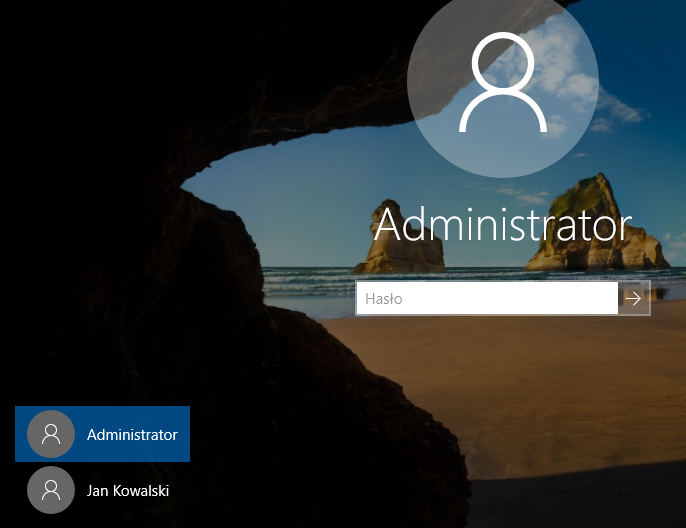 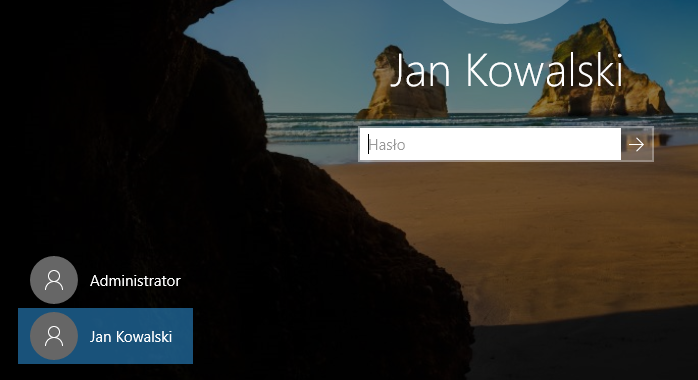 Role i funkcje
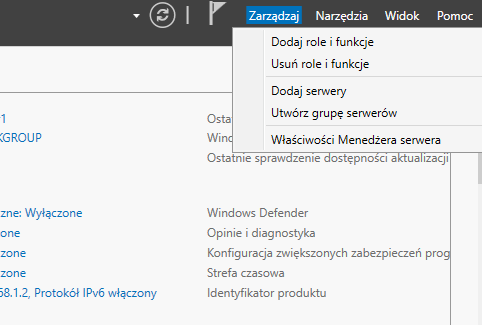 Dodawanie ról i funkcji wymaga
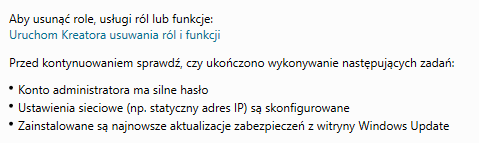 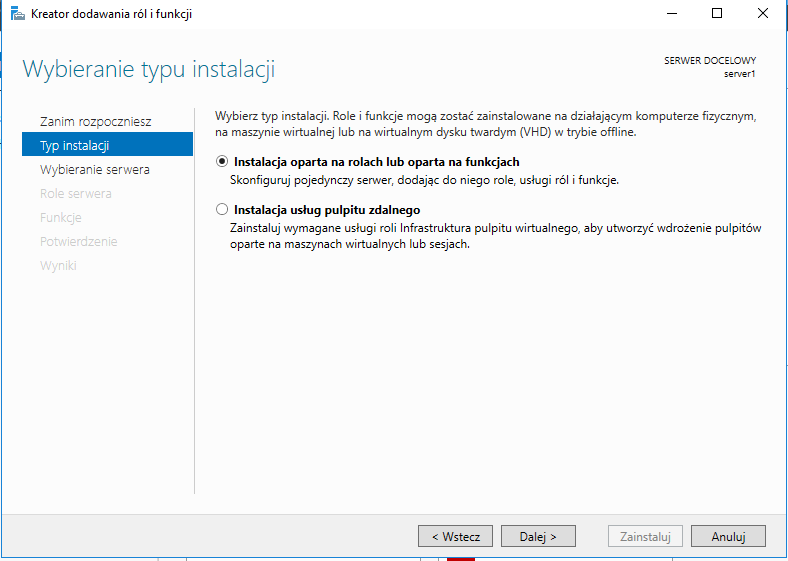 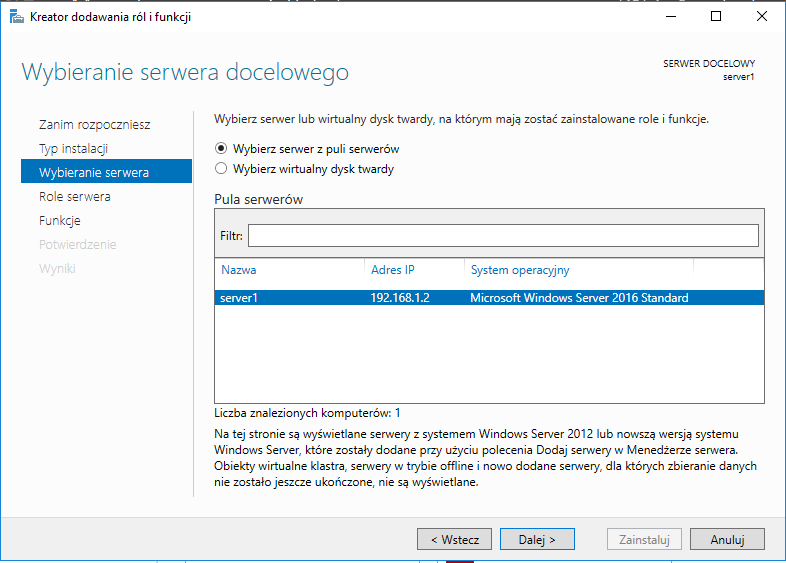 Role
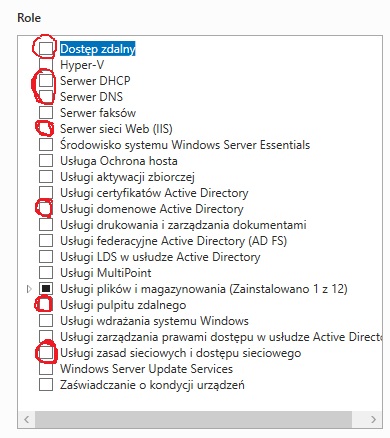 Role co oznaczają?
Na egzaminach mogą wystąpić powyższe role:
Dostęp zdalny – każdy rozumie, ale nie każdy wie, że jest tu routing, serwer proxy www;
DNS – zamiana nazwy komputera na IP oraz IP na nazwę;
DHCP – przydział IP komputerom klienckim przez serwer
Serwer sieci web (IIS) – usługa www oraz FTP (najczęściej dla sieci Intranet).
Usługi domenowe Active Directory – usługa drzewiasta organizująca elementy sieci (użytkowników, komputery, drukarki itd.)
Usługi zasad sieciowych i dostępu sieciowego – zapewnia bezpieczeństwo w sieci
Instalacja ról
Za każdym razem gdy mowa o:
Serwerze DNS
Kontrolerze domeny 
Funkcji kontrolera domeny 

Instalujemy w pierwszej kolejności rolę: DNS
Dalej usługi Active Directory
Usługa DNS
Usługa DNS w małych firmach no i u nas na egzaminie wymaga jedynie konfiguracji tzw. do przodu

DNS można konfigurować ręcznie – wymaga to jednak wiedzy o rekordach DNS;
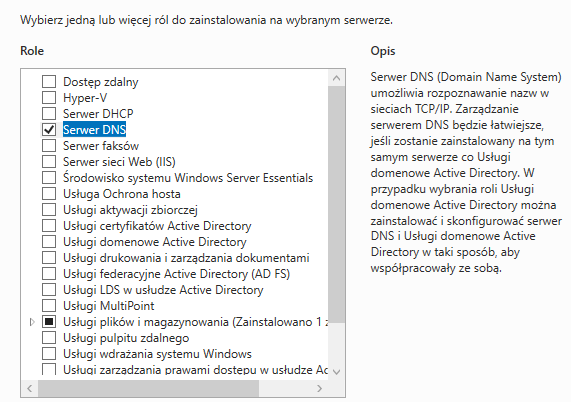 Funkcje pomijamy
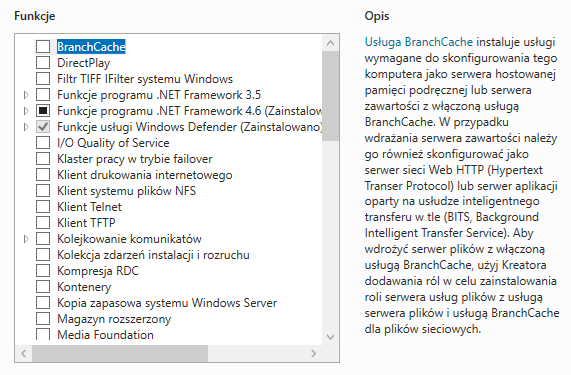 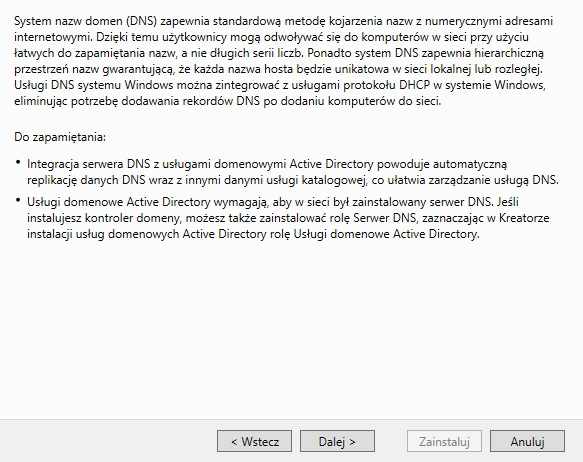 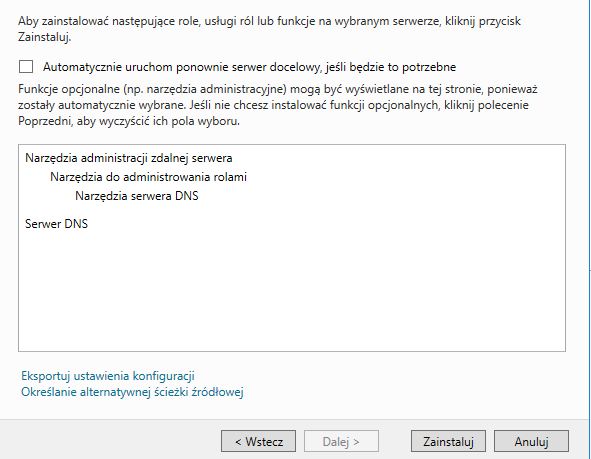 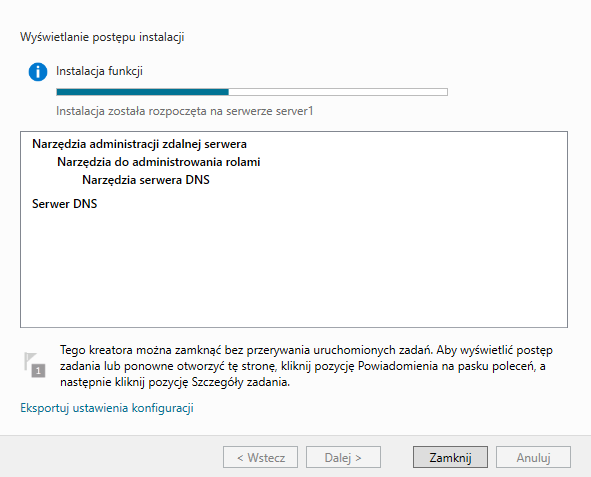 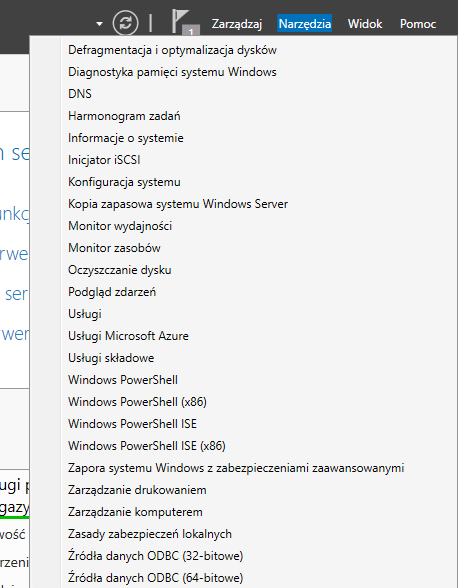 W narzędziach mamy DNS
Widok na rolę DNS
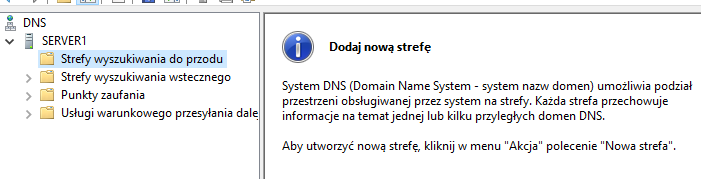 Mamy tu strefę wyszukiwania do przodu i to starczy w małych firmach.
Instalujemy domenowe usługi Active Directory
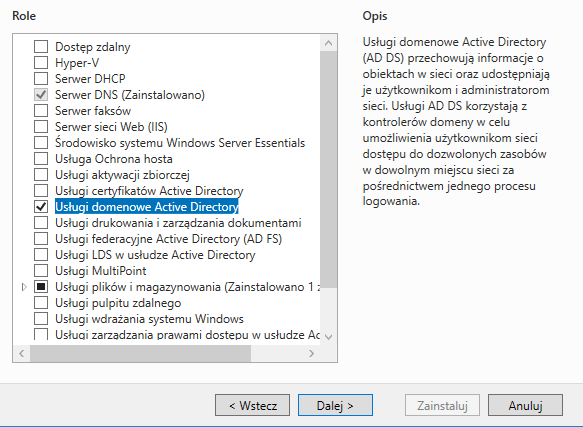 Usługi domenowe Active Directory
Zarządzanie grupą
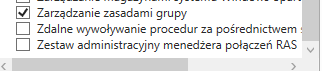 To jest ważna funkcja usługi domenowej Active Directory.
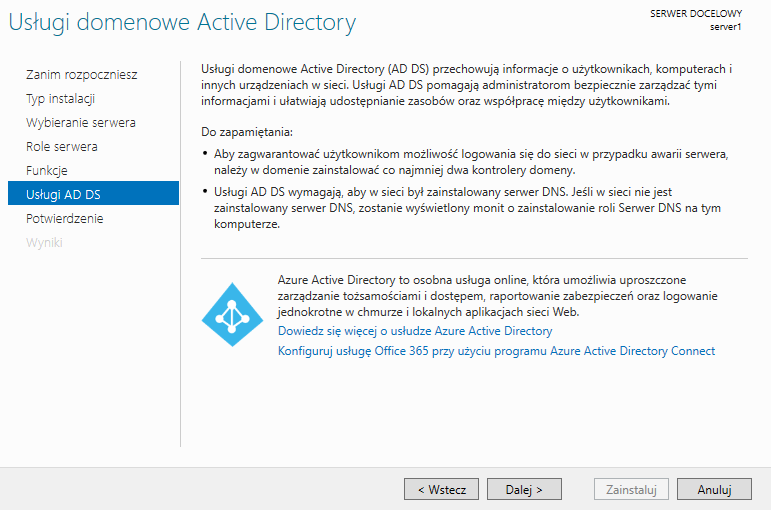 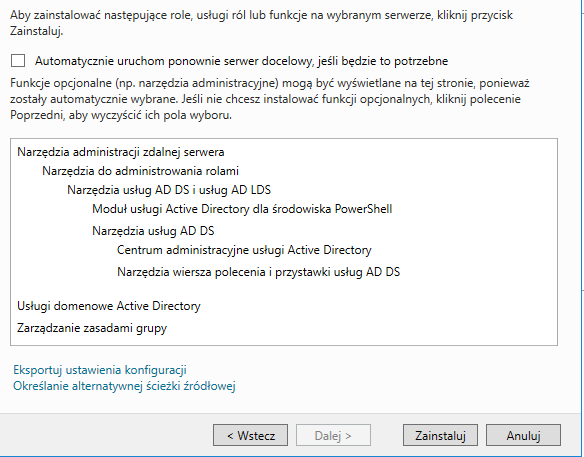 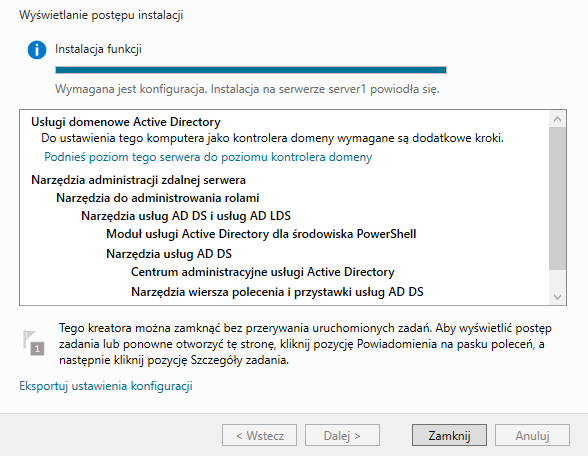 UWAGA!
Konfigurujemy Active Directory;
Tworzymy nowy las;
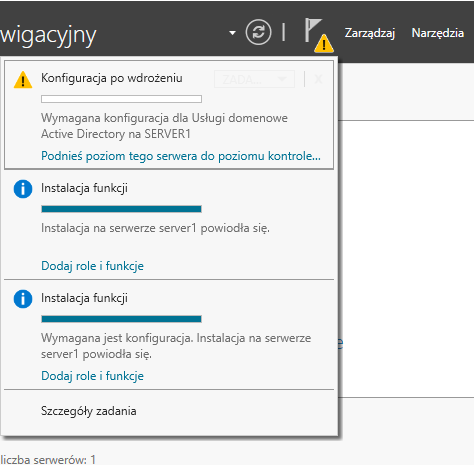 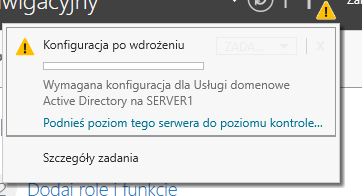 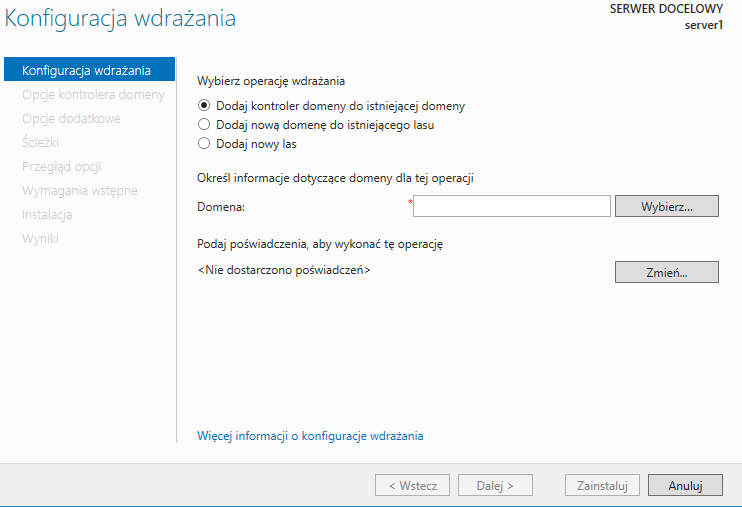 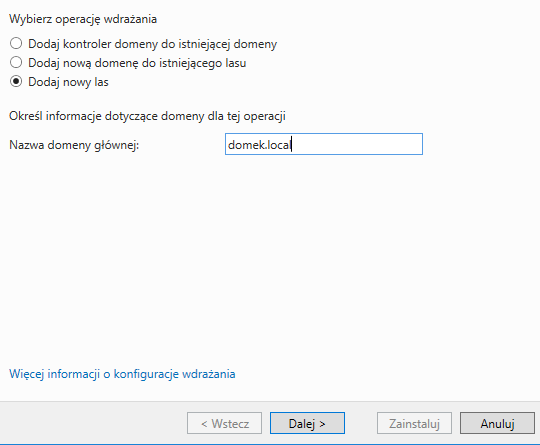 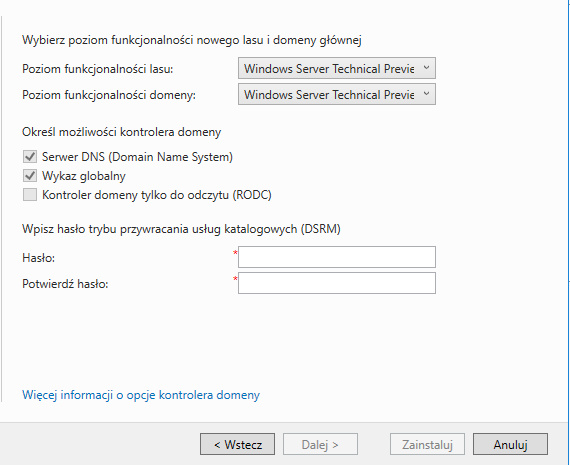 Technical Preview
W wersji zapoznawczej Technical Preview wprowadzono nowe funkcje, nad którymi pracuje firma Microsoft. 

Wprowadza nowe funkcje, które nie znajdują się jeszcze w bieżącej gałęzi Configuration Manager. Te funkcje mogą zostać ostatecznie dołączone do aktualizacji bieżącej gałęzi.
Wersja zapoznawcza Technical Preview jest licencjonowana do użycia tylko w środowisku laboratoryjnym. 

Firma Microsoft może nie świadczyć usług pomocy technicznej, a niektóre funkcje mogą nie być dostępne w wersji zapoznawczej Technical Preview. 

Ponadto oprogramowanie w wersji zapoznawczej Technical Preview może mieć ograniczone lub inne standardy zabezpieczeń, ochrony prywatności, dostępności, dostępności i niezawodności względem oprogramowania udostępnianego komercyjnie.
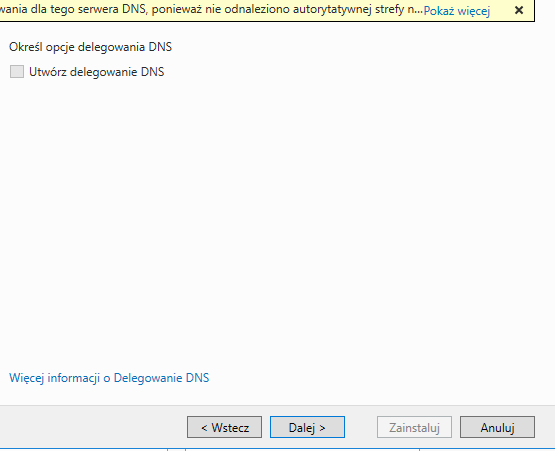 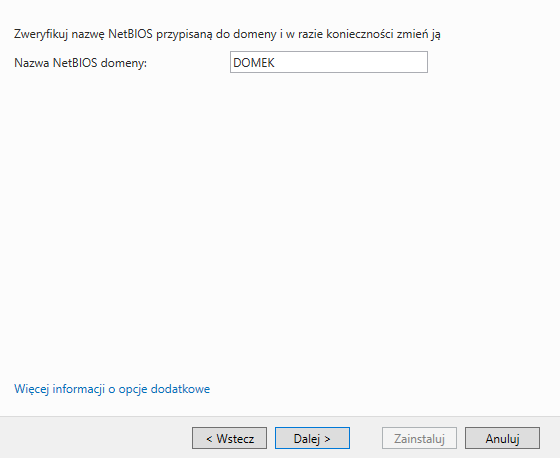 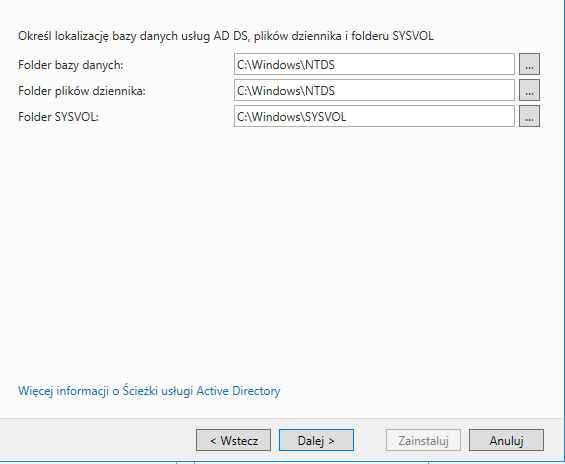 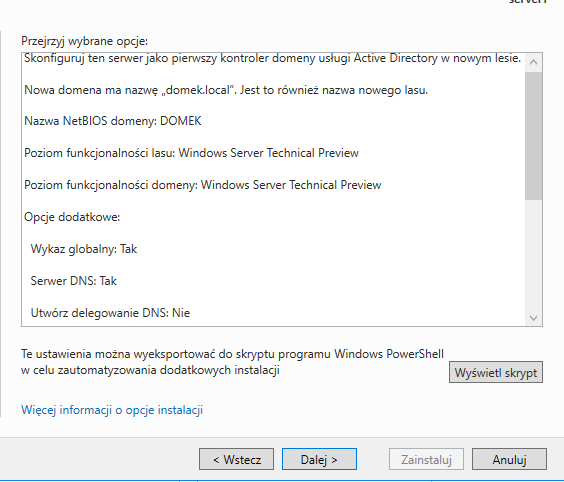 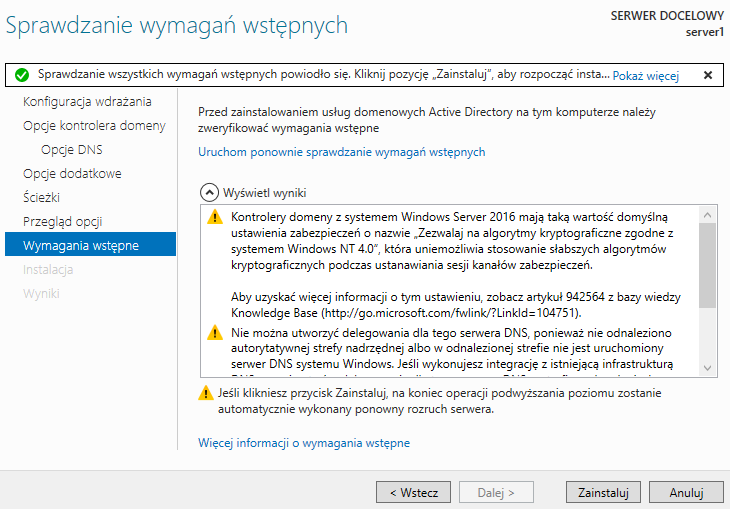 Mamy już Active Directory
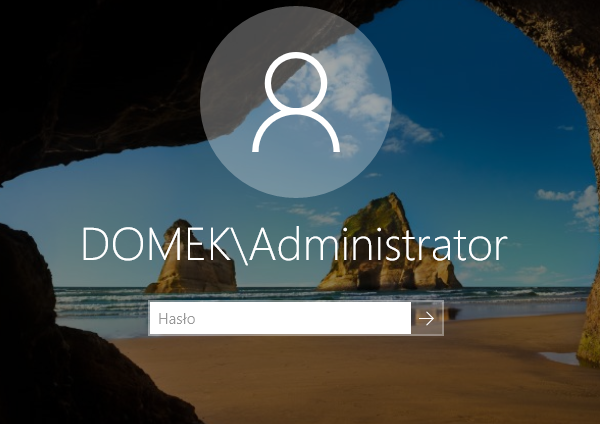 Mamy domenę
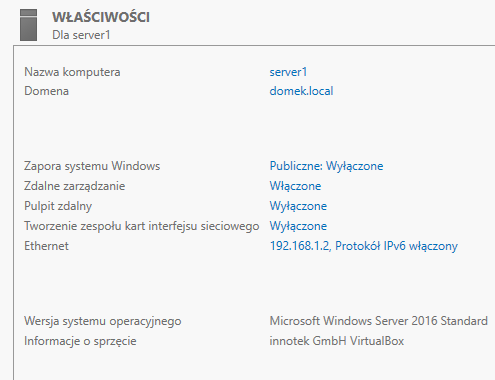 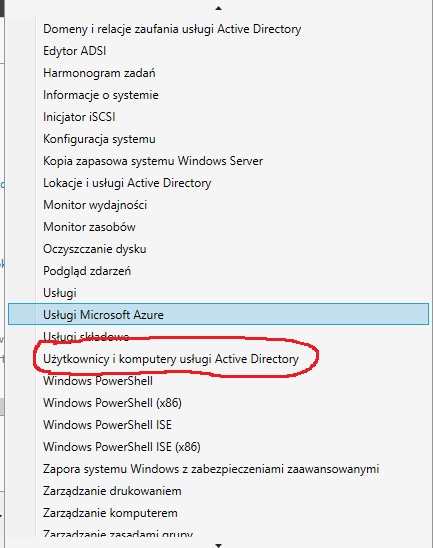 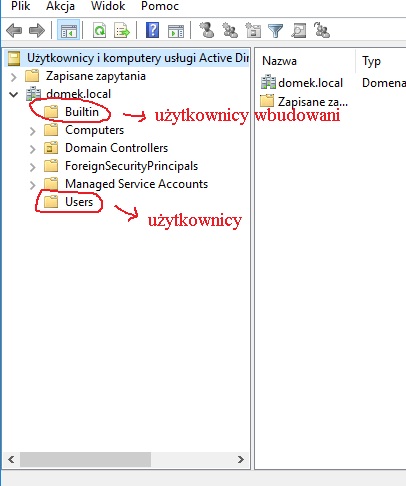 Active Directory
Usługi katalogowe, które organizują składniki sieci: użytkowników, drukarki, komputery, kontakty, foldery itd. 

W celu organizacji i zarządzania wprowadzono katalog – kontener nazywany: jednostka organizacyjna.
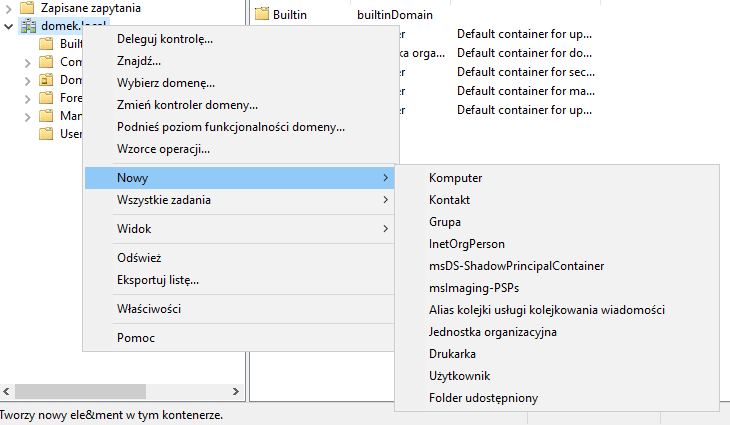 Jednostka organizacyjna - OU
Jednostka organizacyjna (organization unit - OU) to kontener usługi katalogowej, w którym można umieszczać inne obiekty (użytkownicy, grupy, komputery, OU).
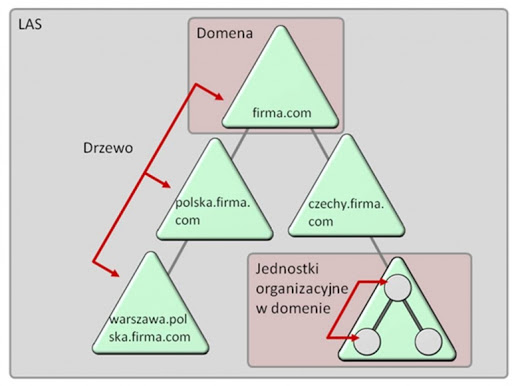 Jednostki organizacyjne
Przykłady:
technicy
dzial_techniczny
polska -> wielkopolska -> poznan
poznan
Jednostki organizują elementy sieci, które
znajdują się w określonym miejscu.
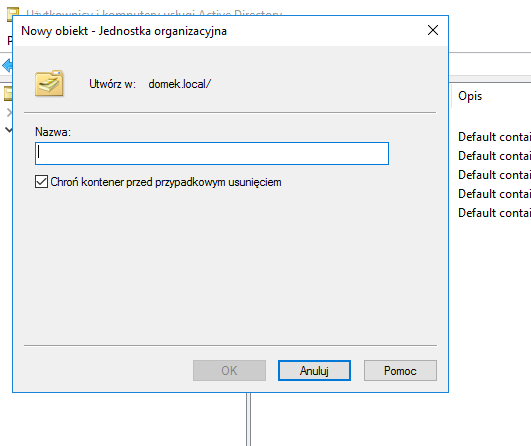 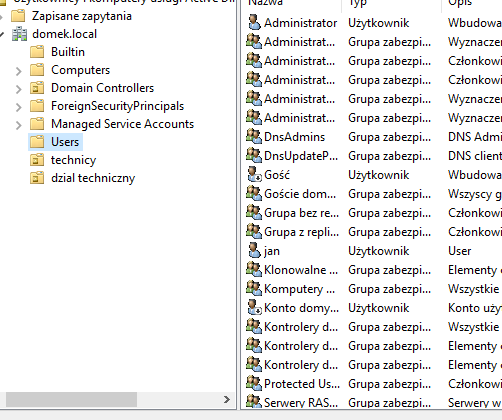 Użytkownik lokalny dodany jest do AD staje się użytkownikiem domeny.
Użytkownik w jednostce organizacyjnej
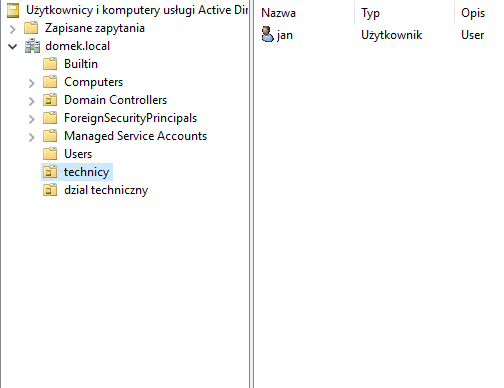 Jednostka organizacyjna
Standardowo nie można usunąć jednostki organizacyjnej, nie może tego robić nawet administrator.
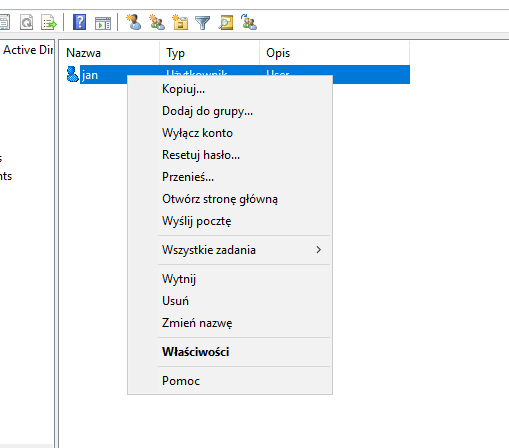 Użytkownik
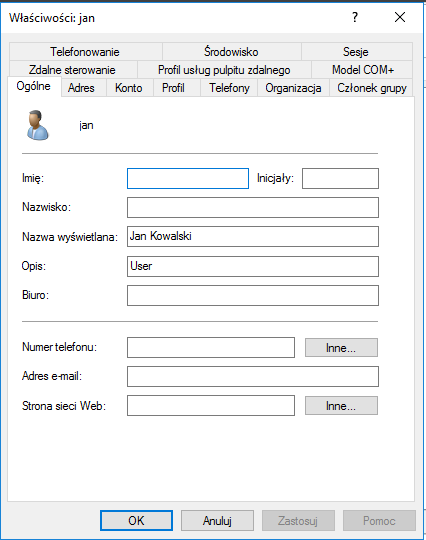 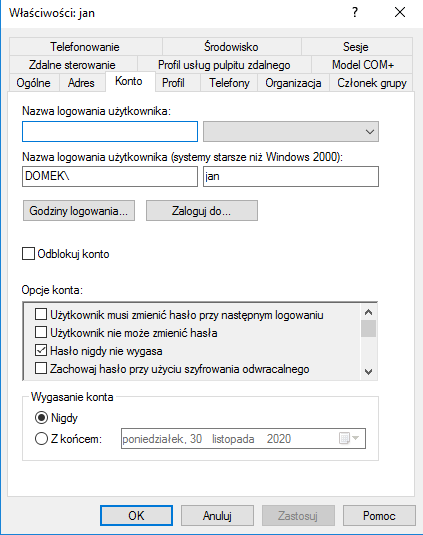 Tworzenie zapytań
Można wyobrazić sobie tysiące elementów umieszczonych w AD by odszukać użytkowników po ich cechach wprowadzono zapytania.
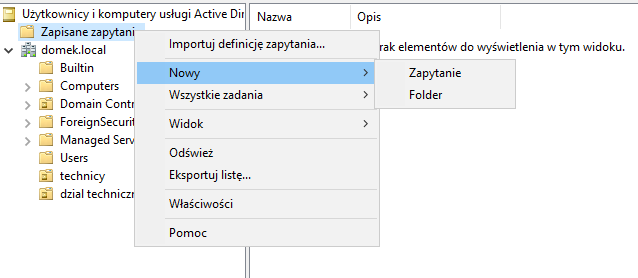 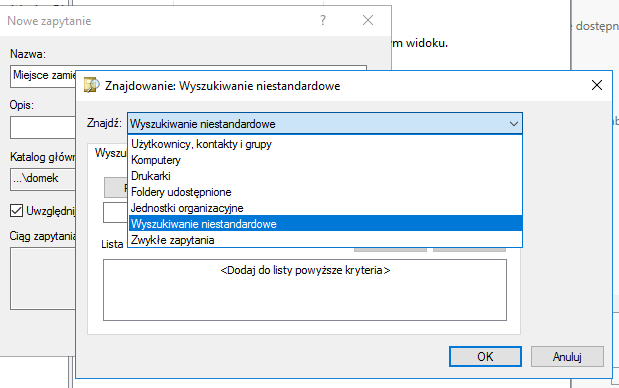 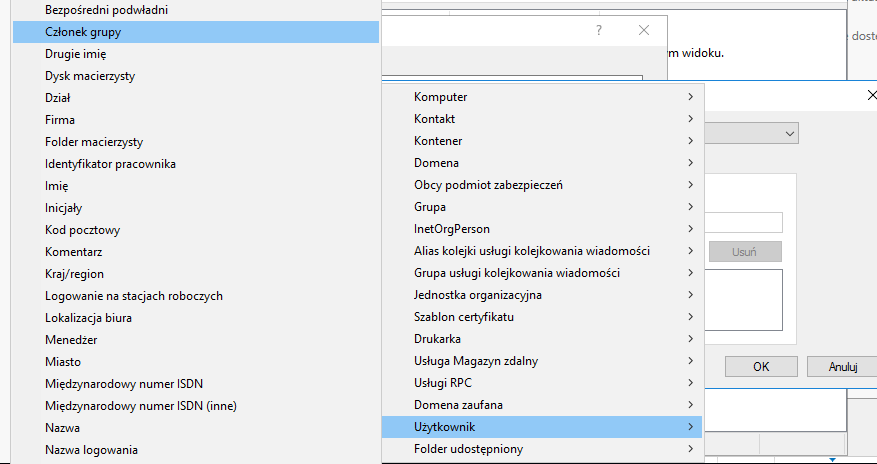 Tworzenie zapytania
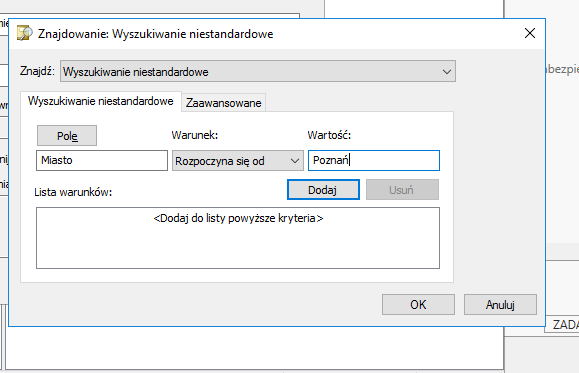 Zapytanie
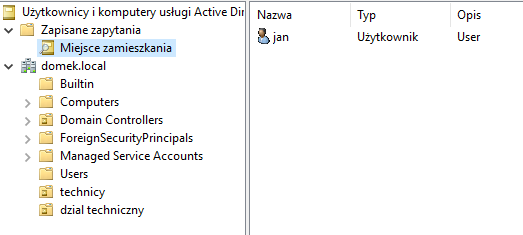 Powiązania AD
Active Directory powiązane jest z [zarządzniem zasadami grupy ]. 

Zarządzanie zasadami grupy umożliwia określenie zasad bezpieczeństwa oraz konfigurowanie komputerów klienckich.
Zasady grupy
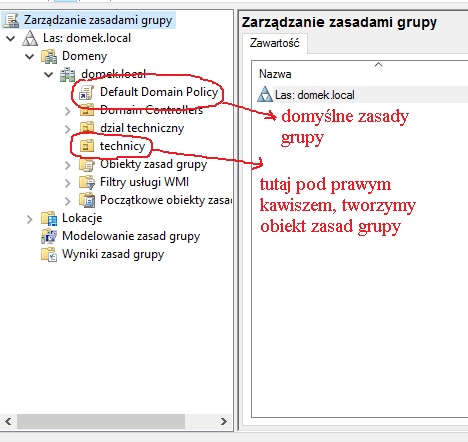 Tworzenie zasad
Po kliknięciu prawym klawiszem na zasadach grupy -> Edytuj otrzymamy dostęp do zarządzania komputerami oraz użytkownikami OU
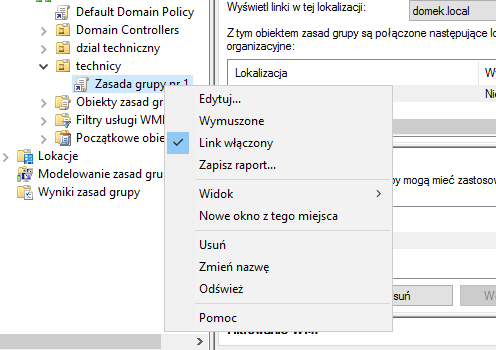 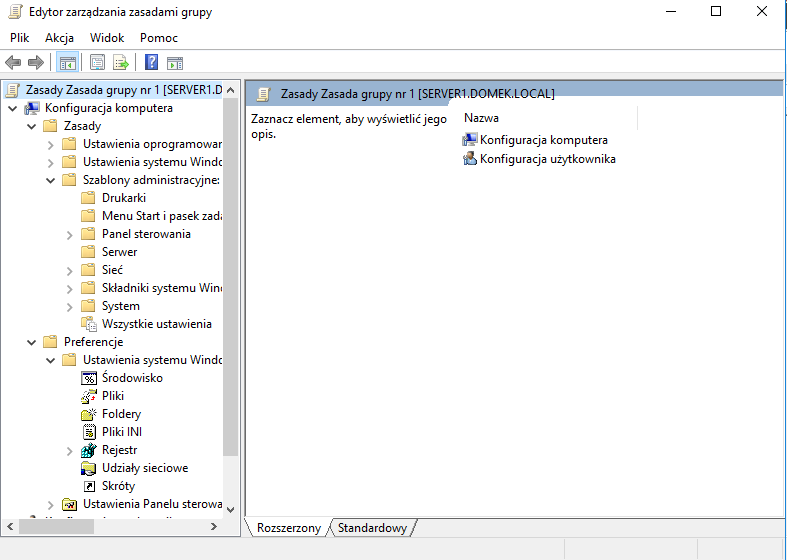 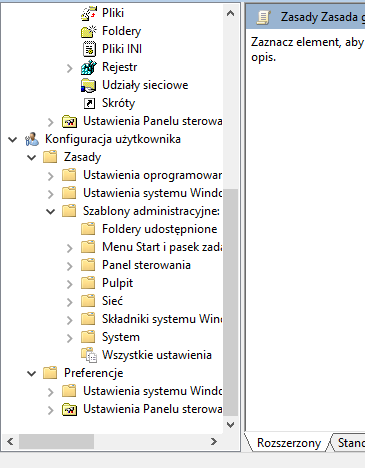 Tutaj można określać zasady dot. Konfiguracji systemu operacyjnego. 

Zabraniamy dostępu do panelu sterowania
 określamy wygląd Menu Start 
 ustawiamy parametry pulpitu
Edytor zarządzania zasadami grupy
Jest to cwana przystawka, która umożliwia zarządzanie setkami użytkowników umieszczonych w danej jednostce organizacyjnej OU. 

Reguły, które określimy będą widoczne dla wszystkich komputerów i użytkowników w domenie.
zarządzanie zasad grupy – cd. 1
Zarządzanie grupą umożliwia też określenie zasad dotyczących haseł w domenie i innych parametrów bezpieczeństwa. 

Domyślnie długość hasła w domenie można zobaczyć w zasadach zabezpieczeń lokalnych – ale nie da się ich edytować ze względu na bezpieczeństwo domeny.
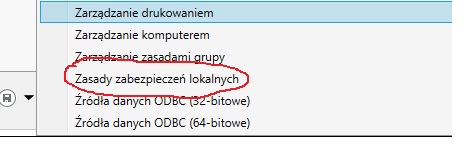 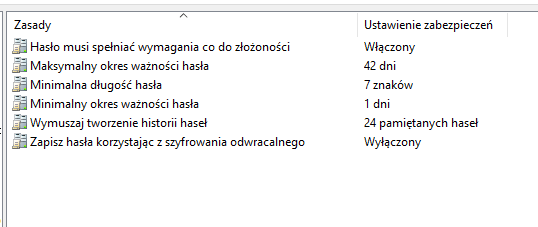 Zadania egzaminacyjne
Na egzaminie może pojawić się punkt zmiany hasła w domenie. Są dwie wersje:
Wydłużenie hasła np. do 8 znaków 
Skracanie hasła np. do 4 znaków 
Wyłączenie złożoności
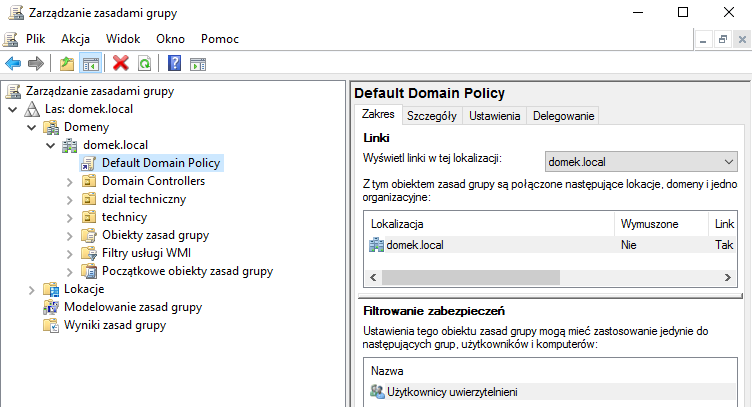 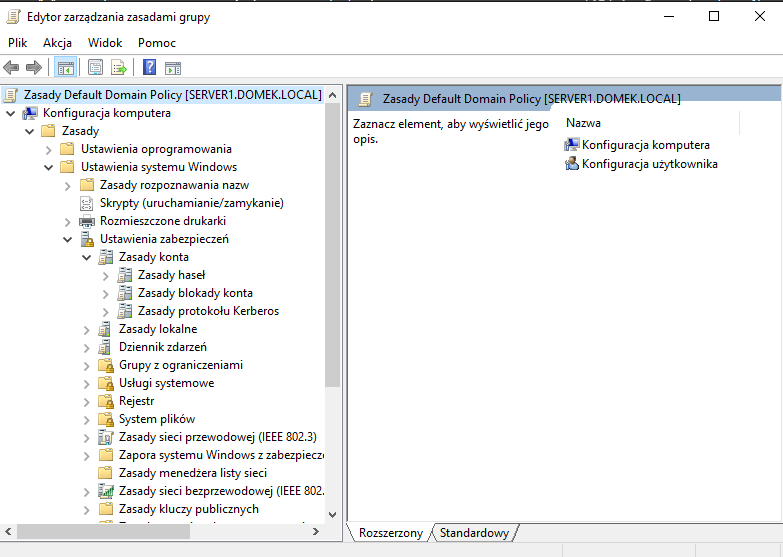 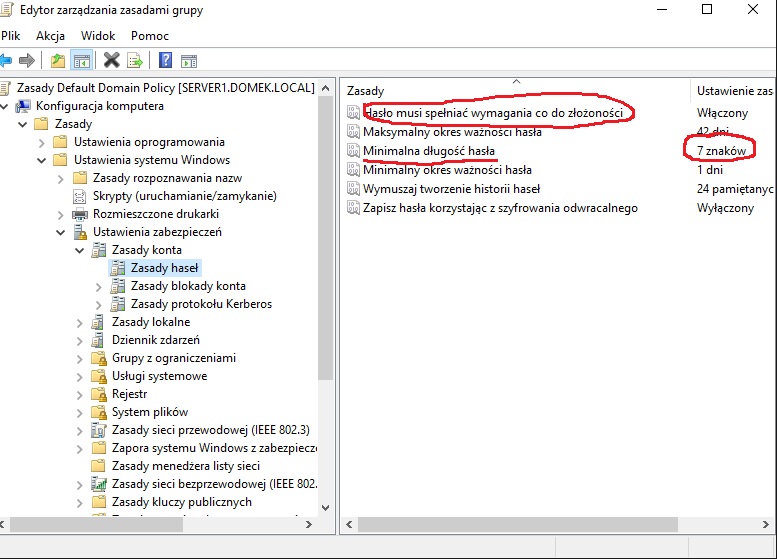 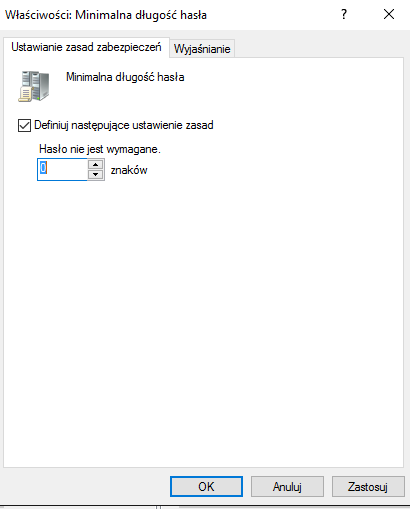 Maksymalne hasło może mieć co najmniej 14 znaków – oznacza to, że może mieć więcej znaków. 

Gdy wybierzemy 0 pojawia się, że hasło nie jest wymagane. 

Czasami zasady haseł zostają wprowadzone od razu, zdarza się jednak konieczność oczekiwania aż system przetworzy reguły.
Podsumowanie AD
W AD mamy 2 rodzaje użytkowników:
Użytkownik
InetOrgPerson

Użytkownik jest rozumiany w domenie
Windows.
InetOrgPerson
Klasa obiektów InetOrgPerson jest używana do reprezentowania osób w organizacji w niektórych usługach katalogowych protokołu LDAP (Lightweight Directory Access Protocol) i X. 500 firm innych niż Microsoft. Dzięki obsłudze klasy obiektów InetOrgPerson migracja z innych katalogów LDAP do usług AD DS jest wydajniejsza.

Oznacza to, że InetOrgPerson jest lepiej interpretowany przez systemy rodziny Linux oraz Linux podobne.
Serwer IIS
Jest serwerem wbudowanym w większość systemów Microsoft. 
W wielu systemach znajduje się w: programy i funkcje -> Włącz lub wyłącz funkcje. 
Po instalacji w systemach klienckich trafia on do Narzędzia administracyjne w Panel Sterowania.
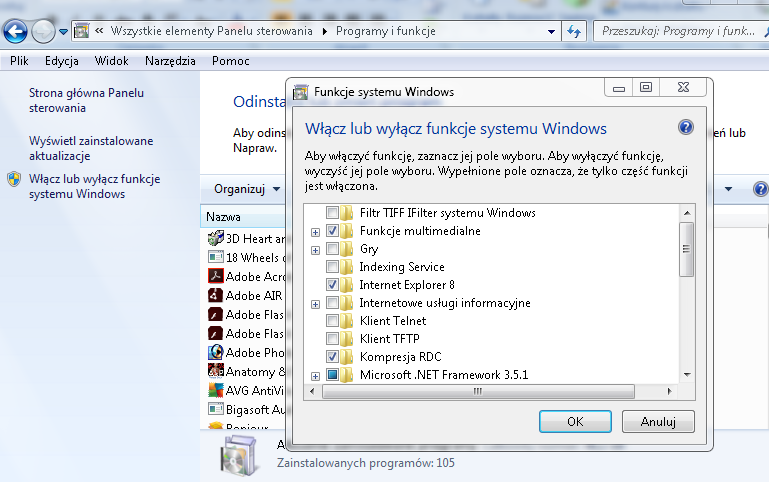 Instalacja i konfiguracja IIS
IIS nie jest bardzo skomplikowanym programem, ale posiada sporo funkcji. 
Może współpracować z serwerem FTP oraz serwerem wydruku;
Wydrukami możemy sterować przez stronę www;
Serwer IIS raczej nie pracuje w Internecie a w Intranecie.
Co to jest Intranet?
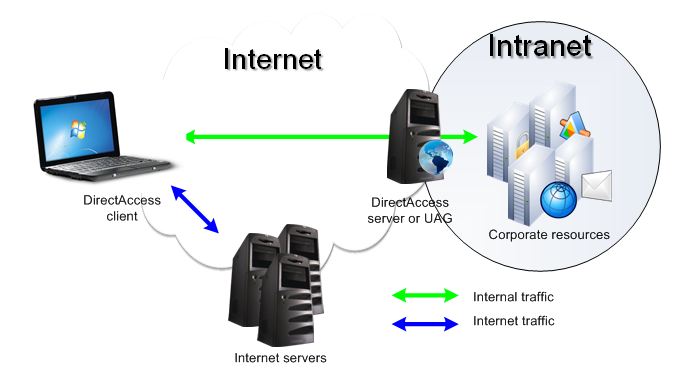 Rola IIS + funkcja
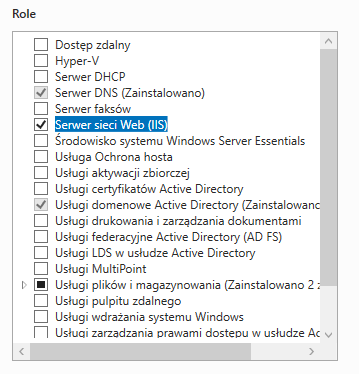 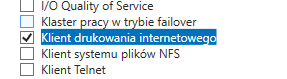 Serwer FTP
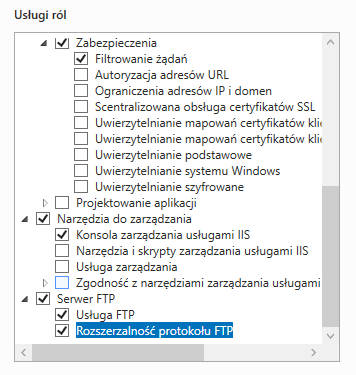 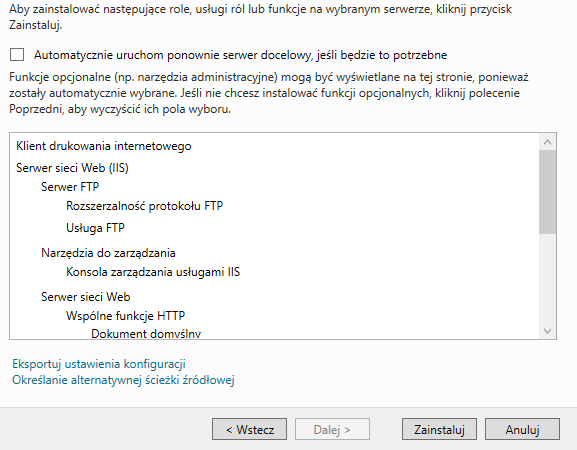 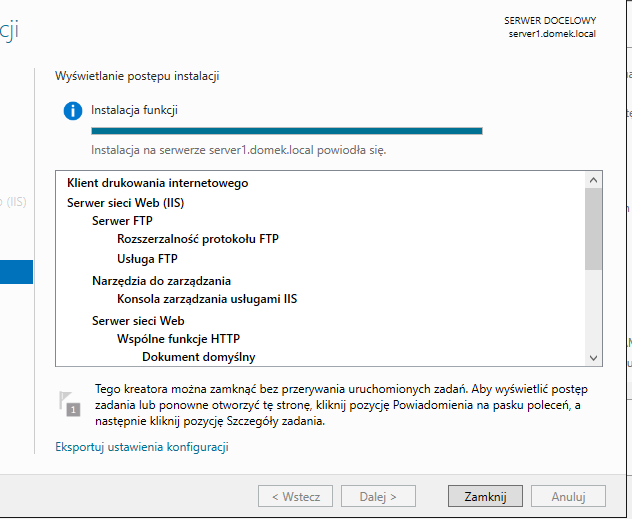 IIS w Narzędziach serwera
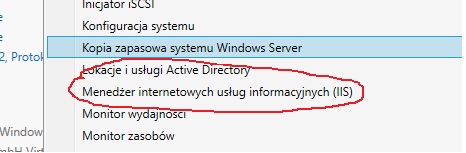 IIS
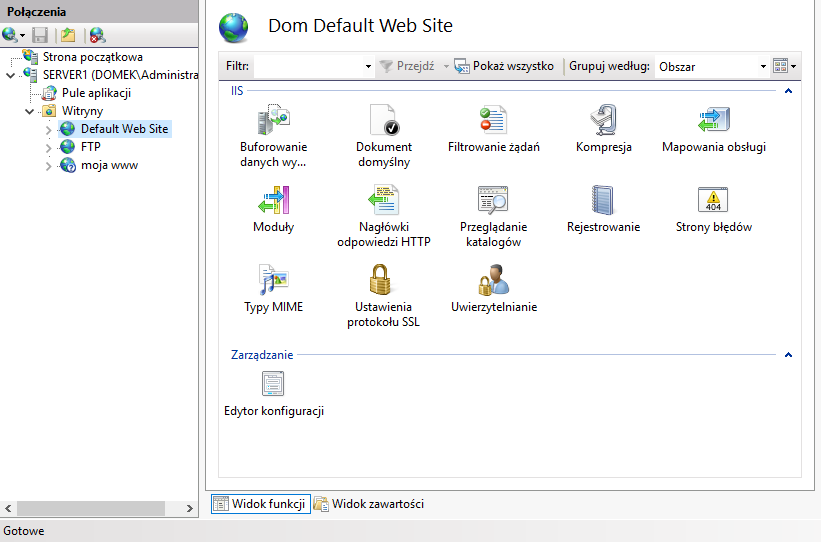 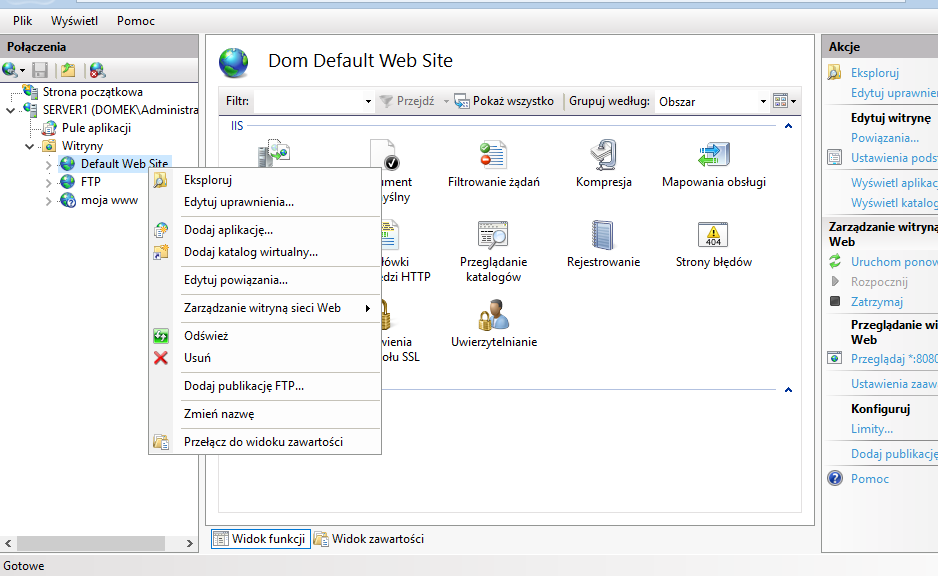 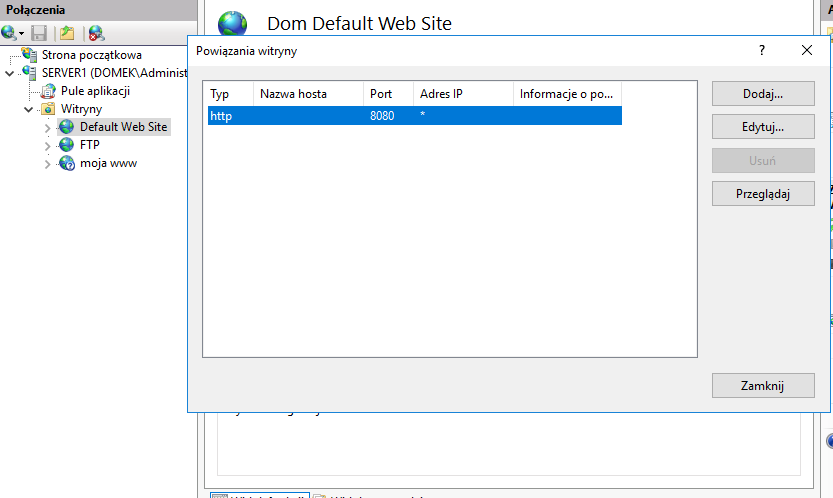 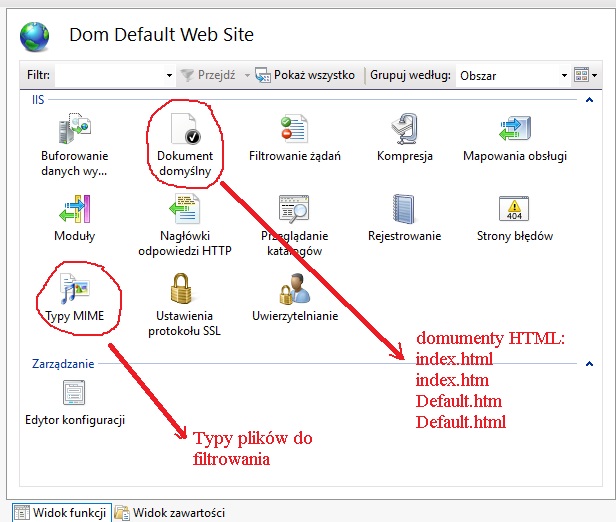 Obsługa plików na egzaminie
Na egzaminie pojawia opcja dodania do obsługi innego pliku niż standardowy: index.htm lub index.html. 

Robimy to w dokumentach domyślnych dodając inną nazwę pliku np. plik_www.html
MIME typy
Typy te pozwalają filtrować pliki, które mamy w Internecie. Gdy na filtrze MIME wyłączymy np. jpg, bmp, tiff, gif  - to tych plików nie zobaczymy na stronach www w naszej sieci. 

Może pojawić się zadanie by dodać do obsługi stron plik np. abc.abc. 
Należy taki plik najpierw dodać do domyślnych dokumentów a dalej do typów MIME. 

Dodajemy zatem rozszerzenie i do jakiego typu go zaliczamy.
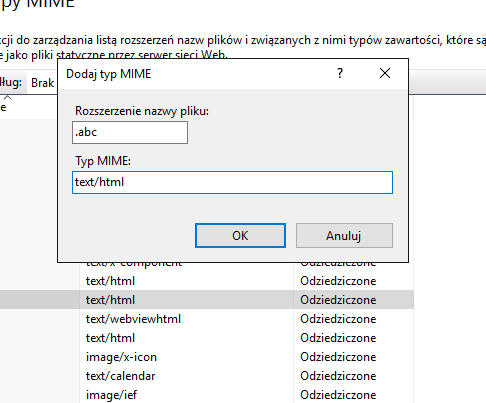 DHCP Serwer
Serwer DHCP ma za zadanie „rozsyłać” adresy IP do komputerów klienckich w celu konfiguracji TCP/IP. 
Zwykle by skonfigurować host jest wymagany:
- adres IP
- maska sieci
- brama domyślna
Opcje serwera DHCP
Serwer DHCP może przesyłać razem z konfiguracją IP opcje. Mogą to być:
Adresy DNS
Adresy serwerów NTP
Przesunięcia czasu;
Sufixy domeny
Serwer DHCP a AD
Do poprawnego działania domeny warto zainstalować DHCP serwer
Umożliwia on rozesłanie informacji o domenie i zaadresowanie komputerów 

Przy DHCP nie ma mowy o pomyłkach w adresowaniu
Instalacja i konfiguracja DHCP
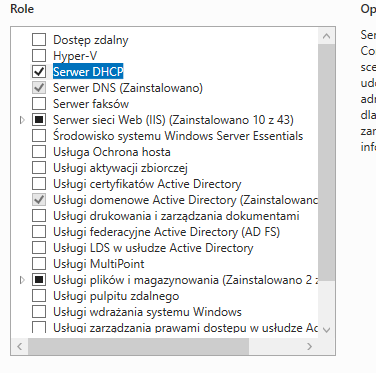 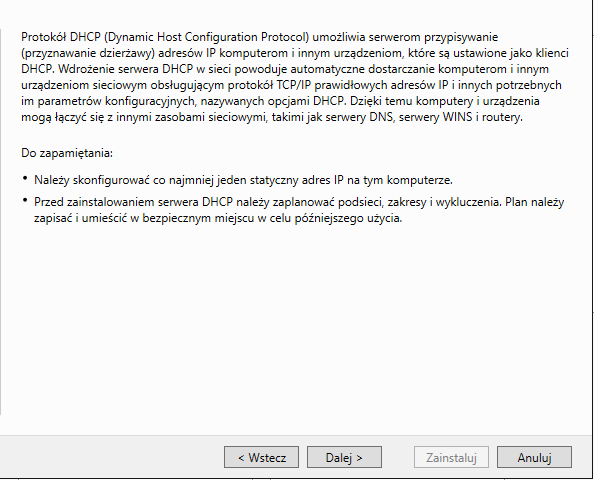 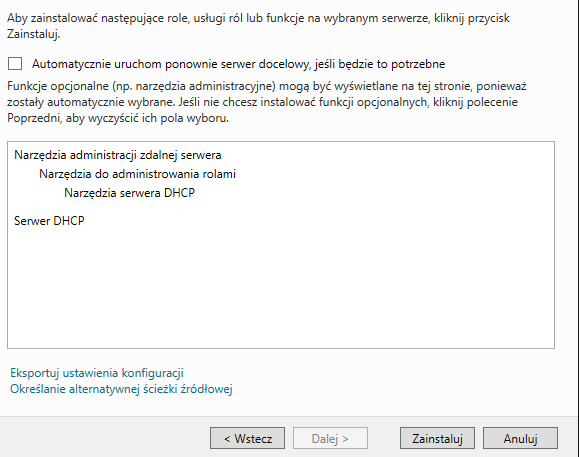 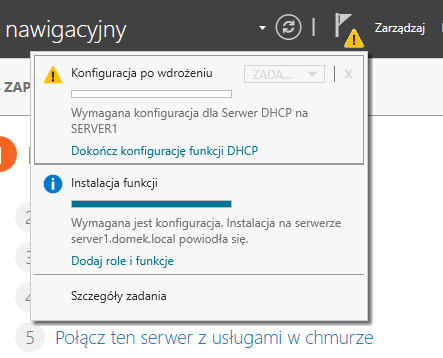 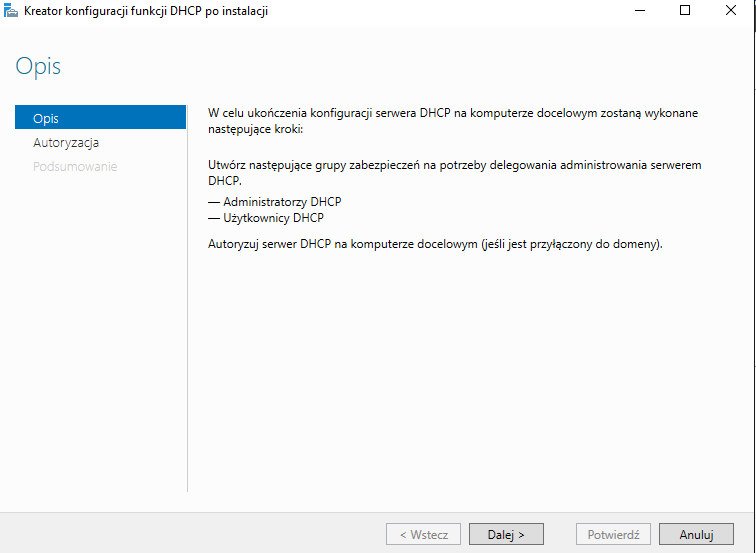 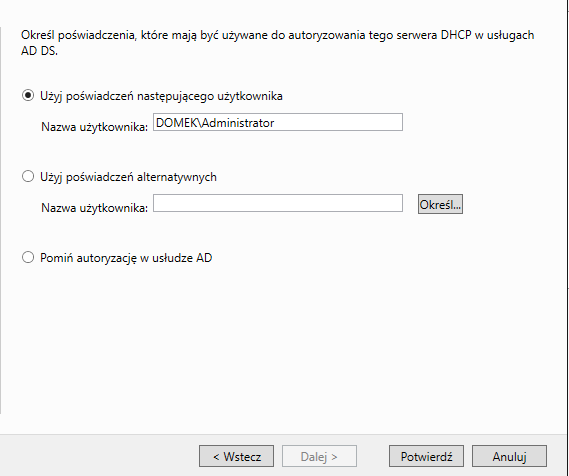 Grupy zabezpieczeń
By serwer DHCP działał bez problemu należy potwierdzić grupy zabezpieczeń,
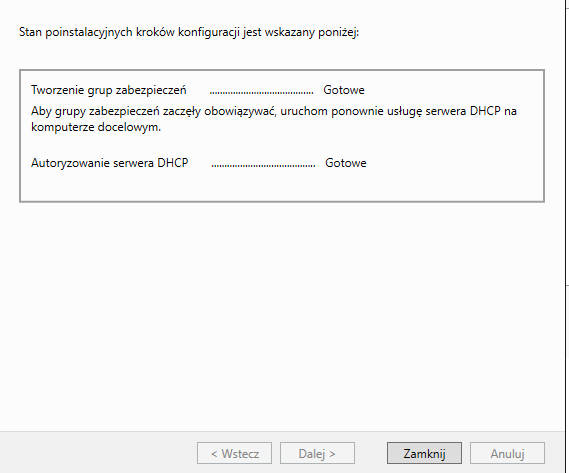 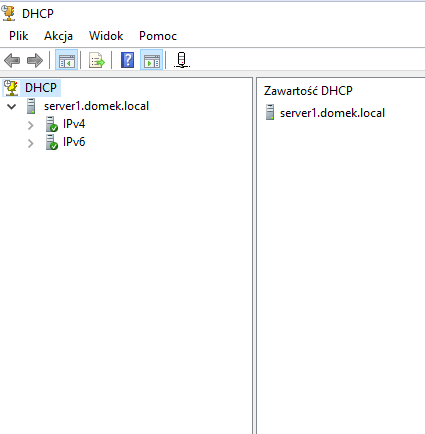 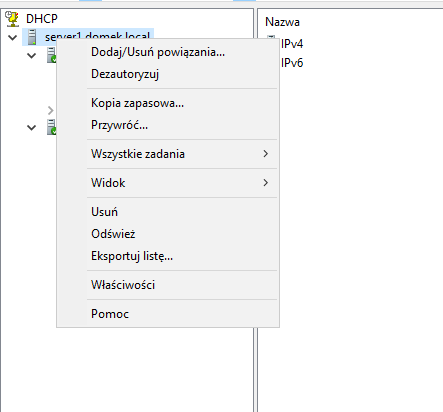 Wszystkie zadania to:
Start 
Restart 
Itd.

Pomysł zaczerpnięty z Linux/
UNIX
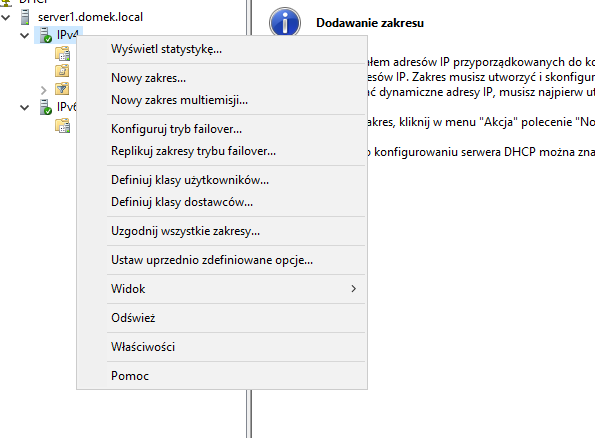 Opis ww. okna
Statystyka – pozwala określić ilość użytych z puli adresów IP

Nowy zakres – określa zakres IP, który serwer będzie rozsyłał po sieci
Zakres
Zakres powinien posiadać swoją nazwę, można go opisać 

Zakres dotyczy określonej karty sieciowej 

Może być on aktywny przez określony czas nazywany: czasem dzierżaw
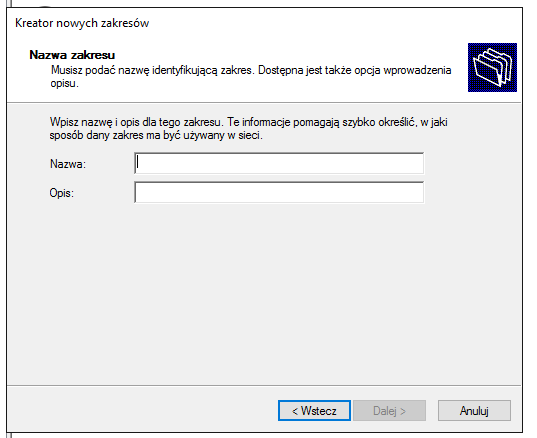 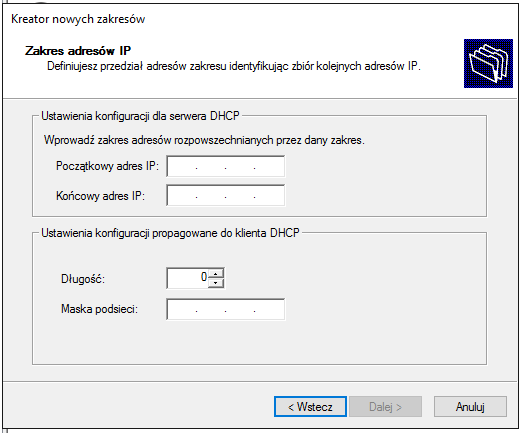 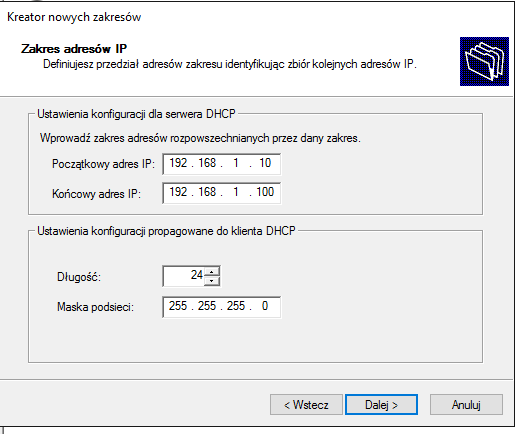 Czas dzierżaw
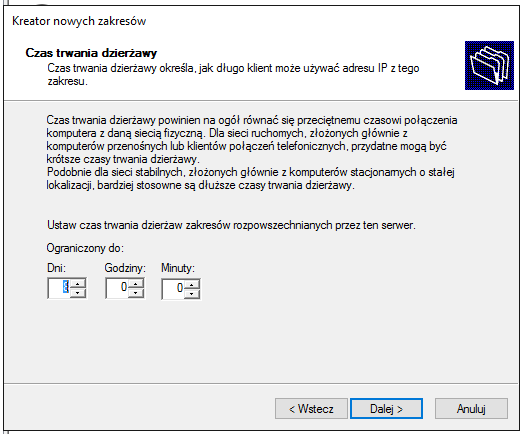 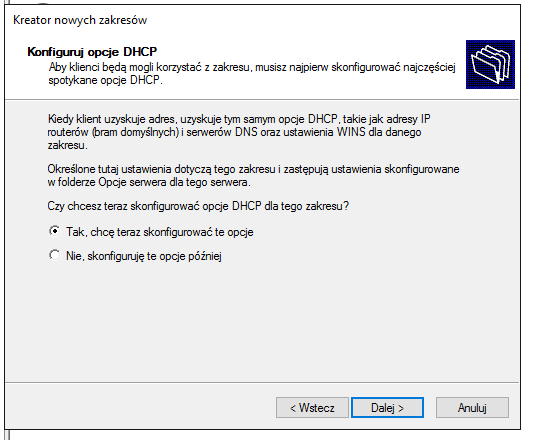 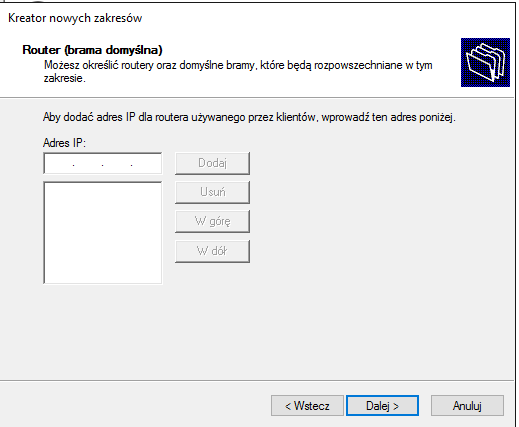 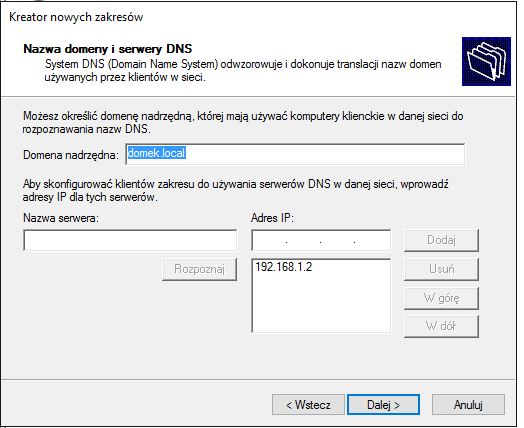 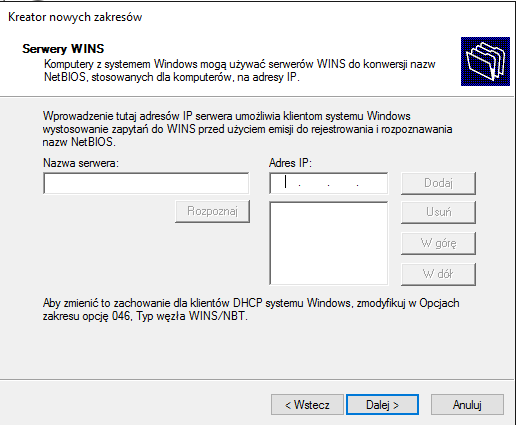 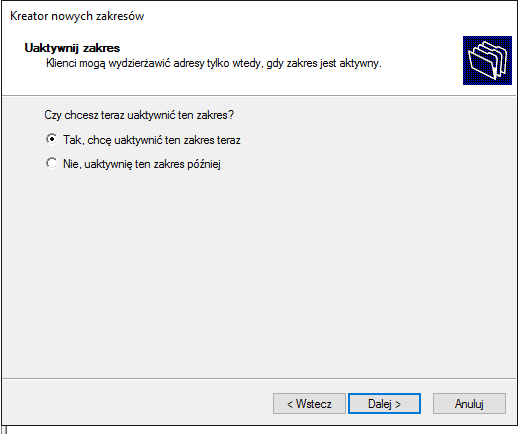 Zakres adresów IP
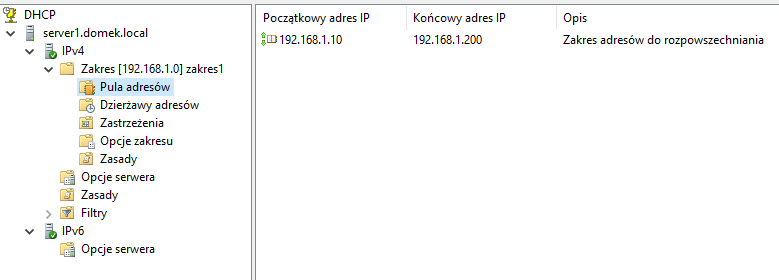 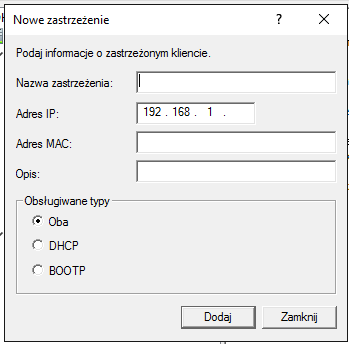 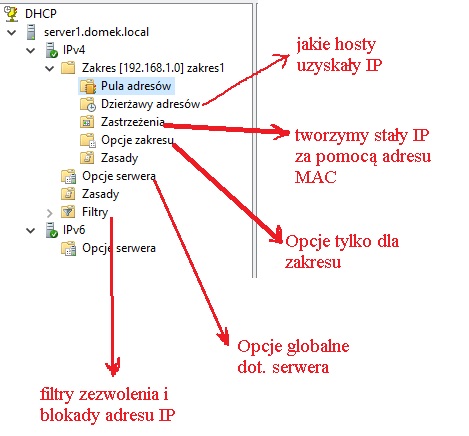 Adresy MAC
Adres MAC fizycznie identyfikuje komputer.
Pojawia się on w systemie wcześniej niż adres IP
Pozwala on na przydział dla komputera konkretnego wybranego adresu IP
Za pomocą adresu MAC można zablokować konkretny komputer by nie uzyskał on adresu IP.
Wykluczenia IP
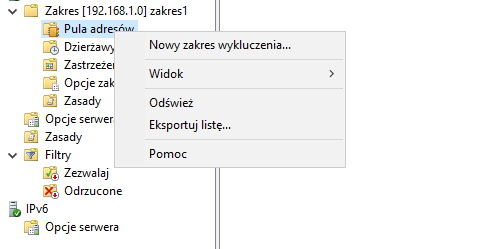 Z puli adresów IP mona wykluczyć adresy IP. Nie będą one rozsyłane.
Pule DHCP
Jeden serwer może rozesłać tyle puli DHCP ile będzie miał interfejsów sieciowych z odpowiednio skonfigurowanymi adresami IP

Każda pula z DHCP musi być zgodna z adresem IP na kartach sieciowych
Polecenia na kliencie CMD
>ipconfig /all  - pokazuje całą konfigurację wszystkich kart sieciowych

Ipconfig – podstawowe informacje dot. Interfejsów

Ipconfig /renew – odnawia adresy IP na interfejsach
Polecenia na kliencie CMD
> Ipconfig /release  - zwolnienie wszystkich adresów IP